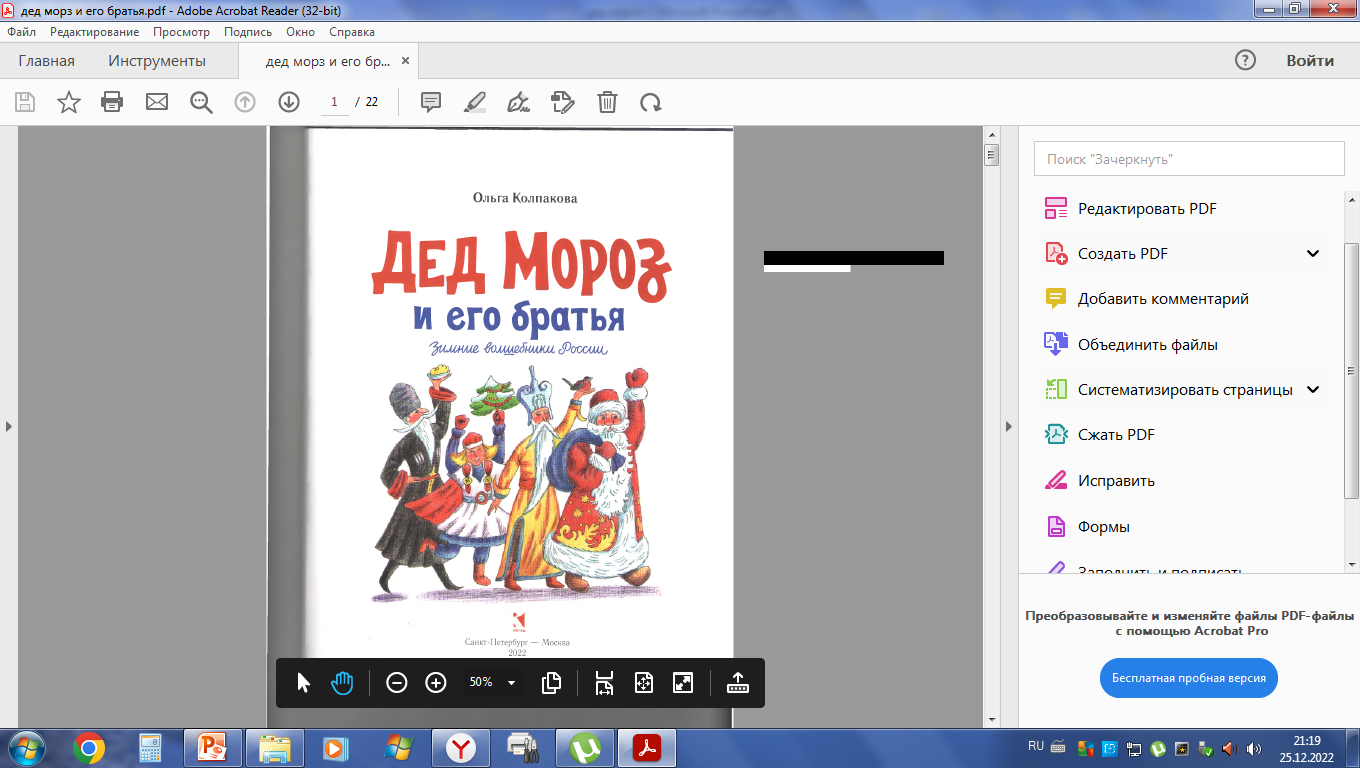 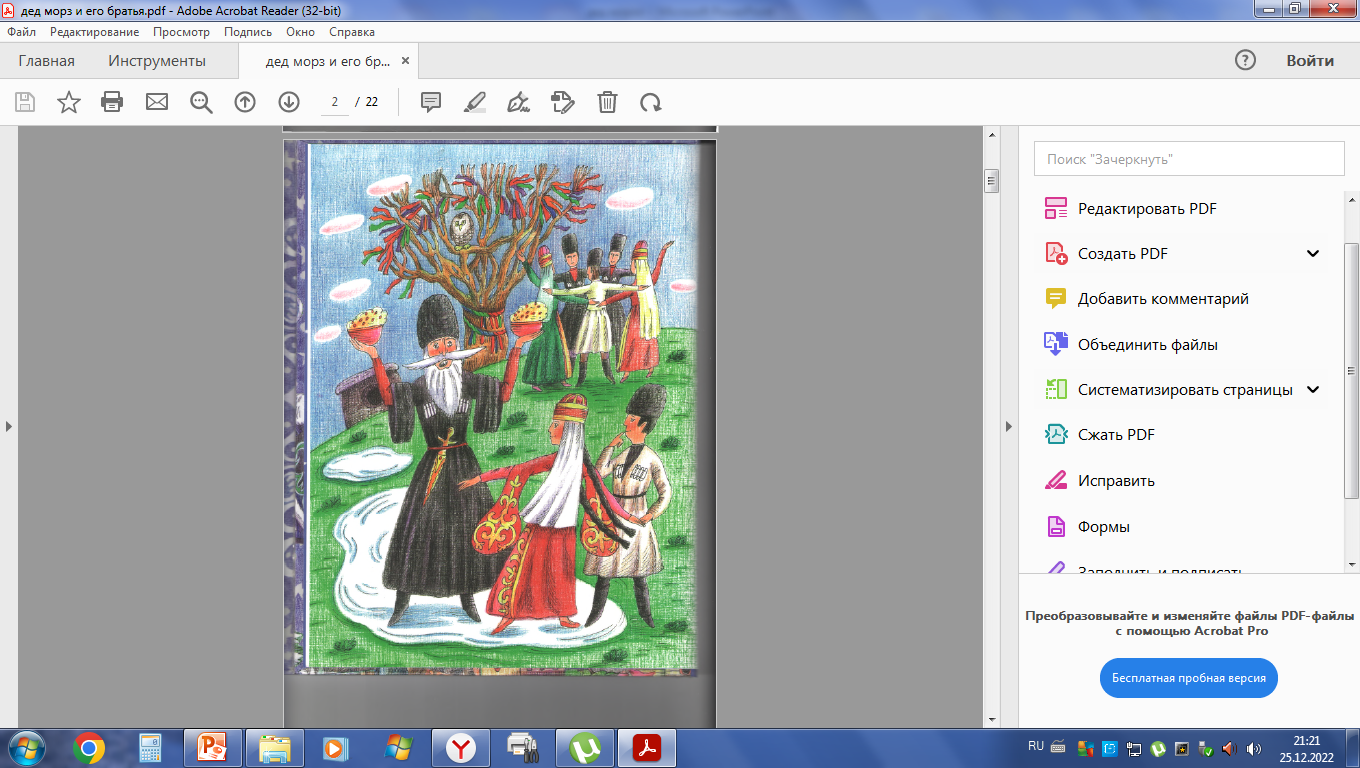 Уэс Дадэ (Адыгея)
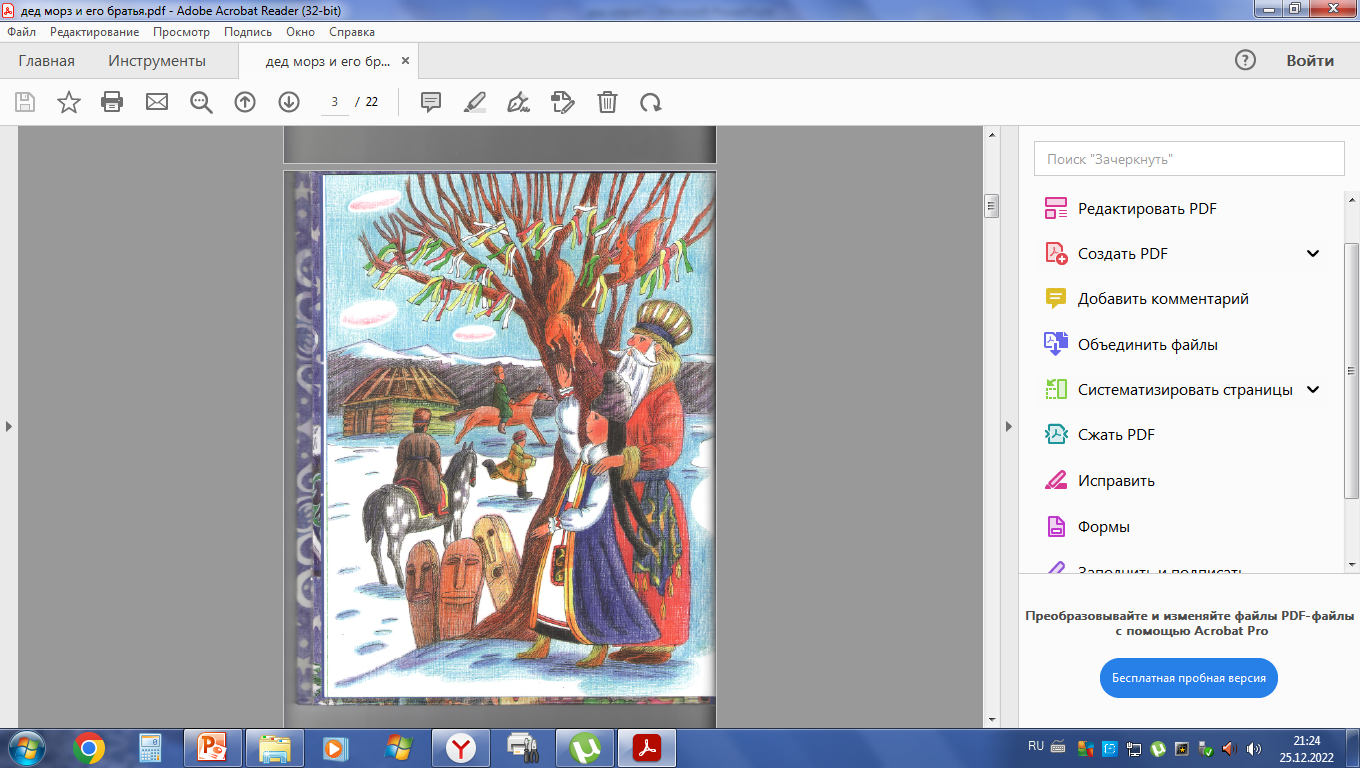 Соок Таадак (Алтай)
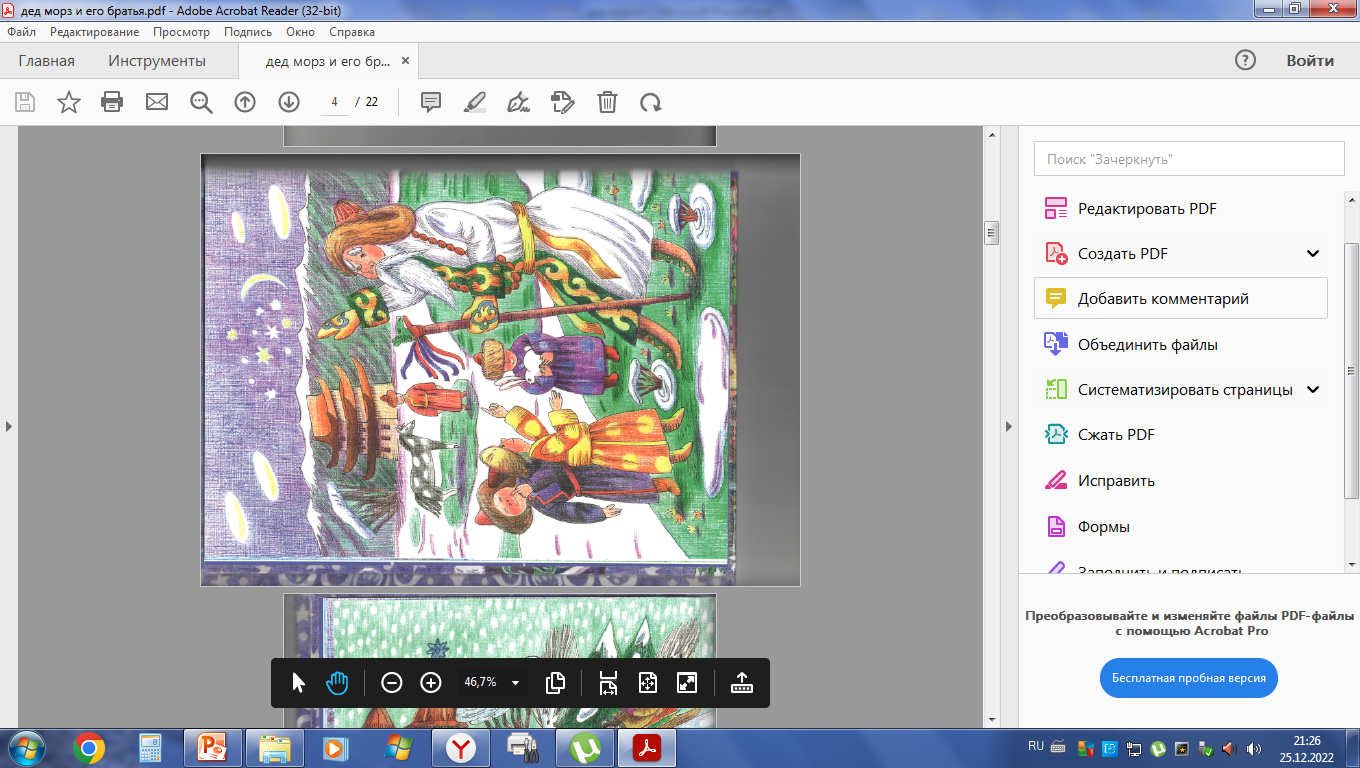 Сагаан Убугун (Бурятия)
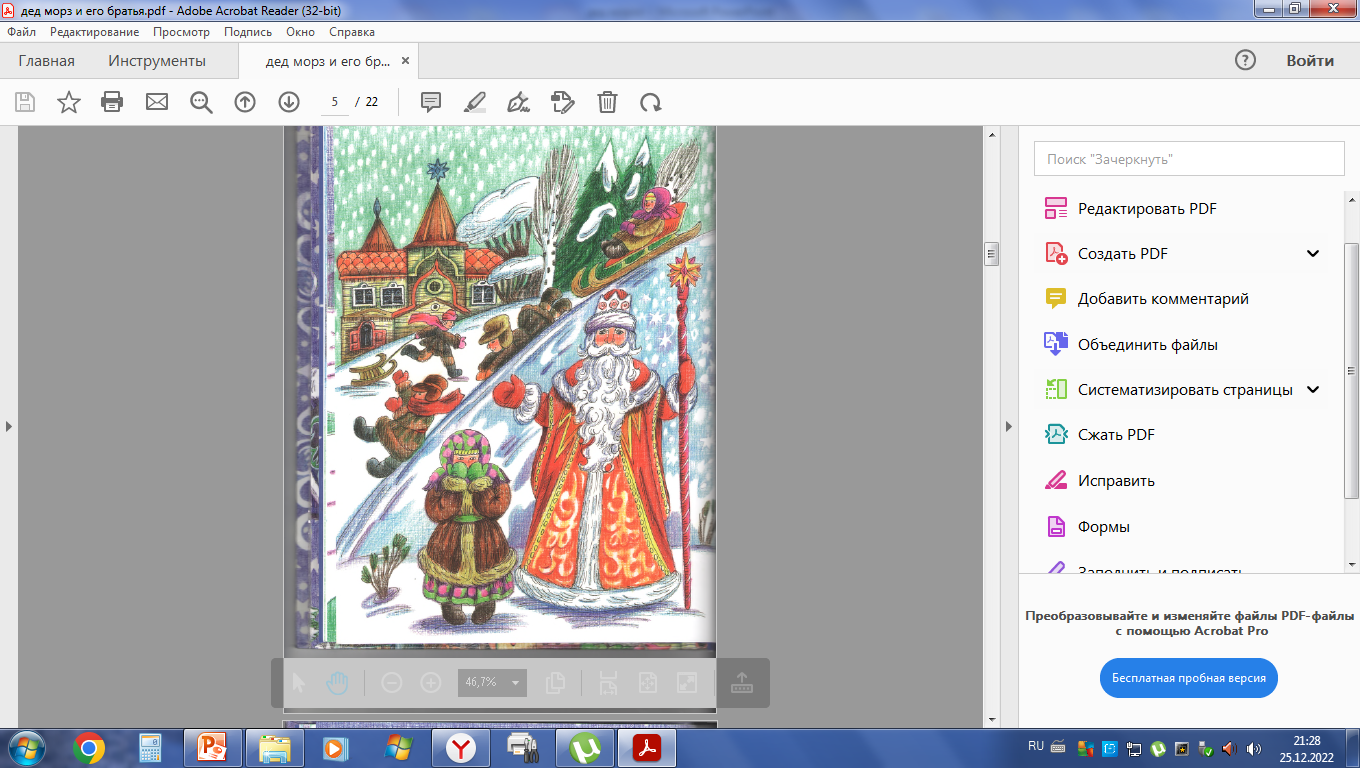 Дед Мороз
 (Великий Устюг)
Уэс Дадэ
 (Кабардино- Балкария)
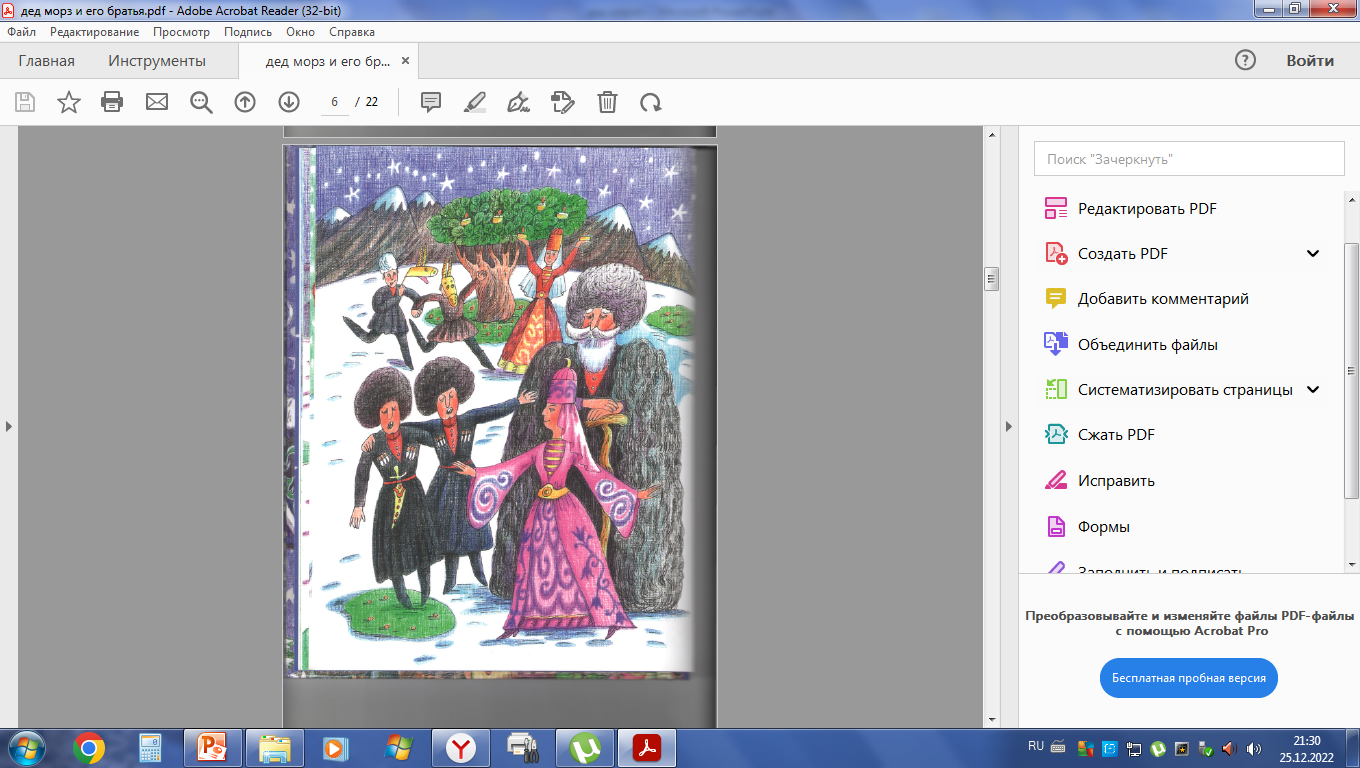 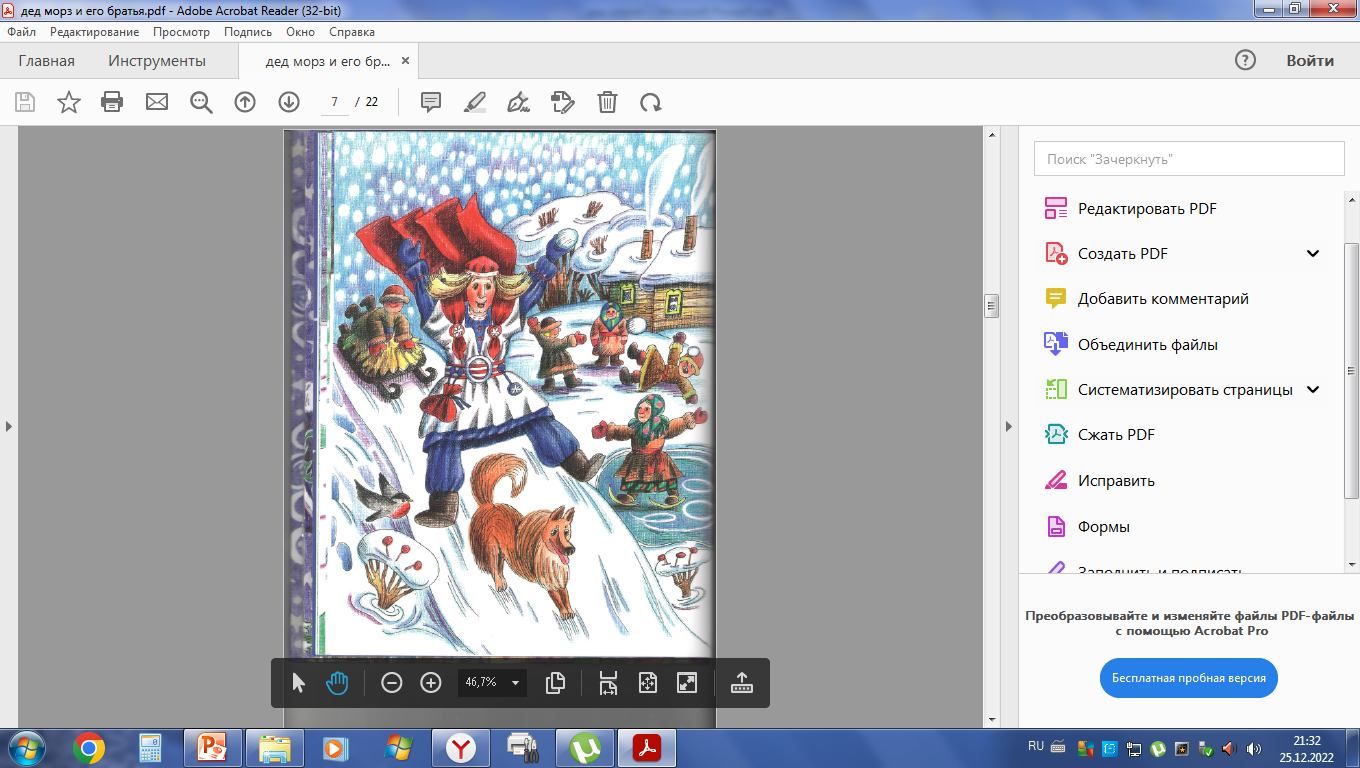 Паккайне (Карелия)
Мунь Каллса 
(Кольский полуостров)
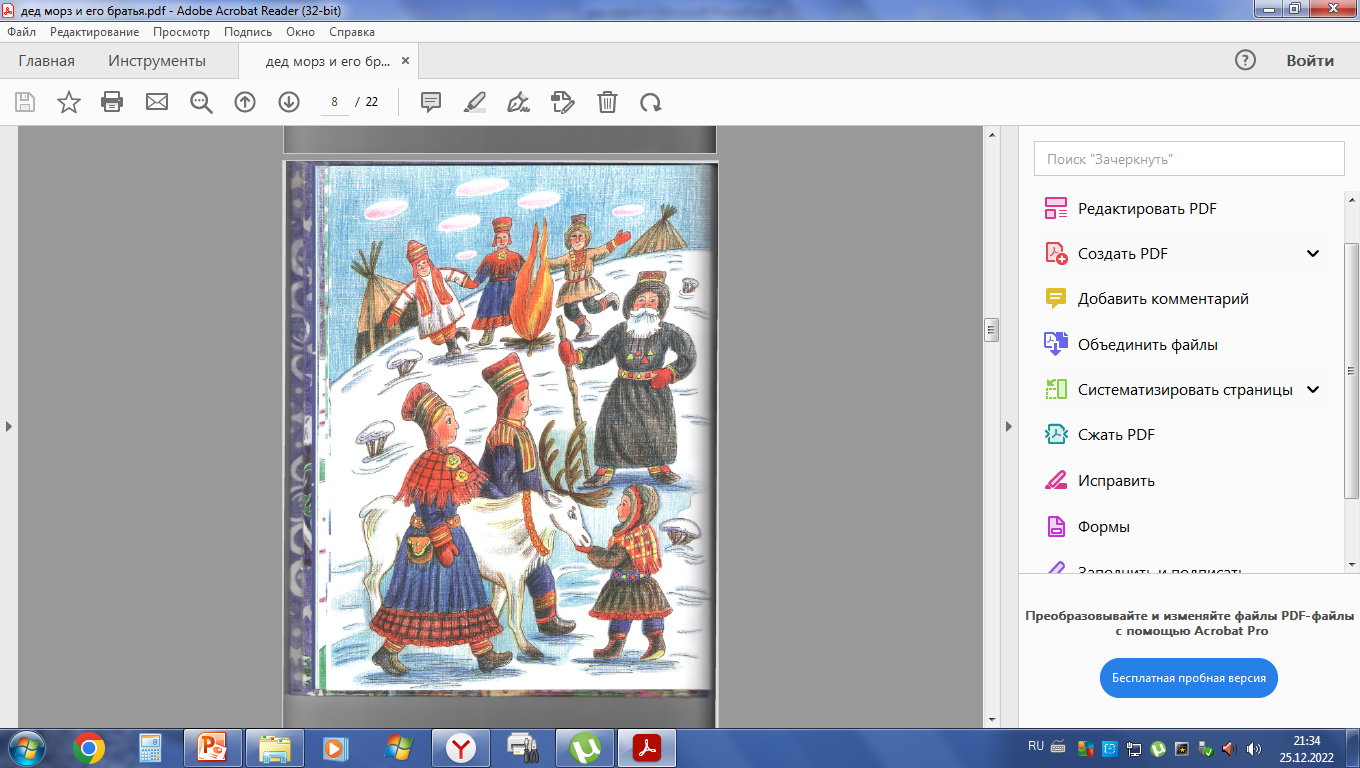 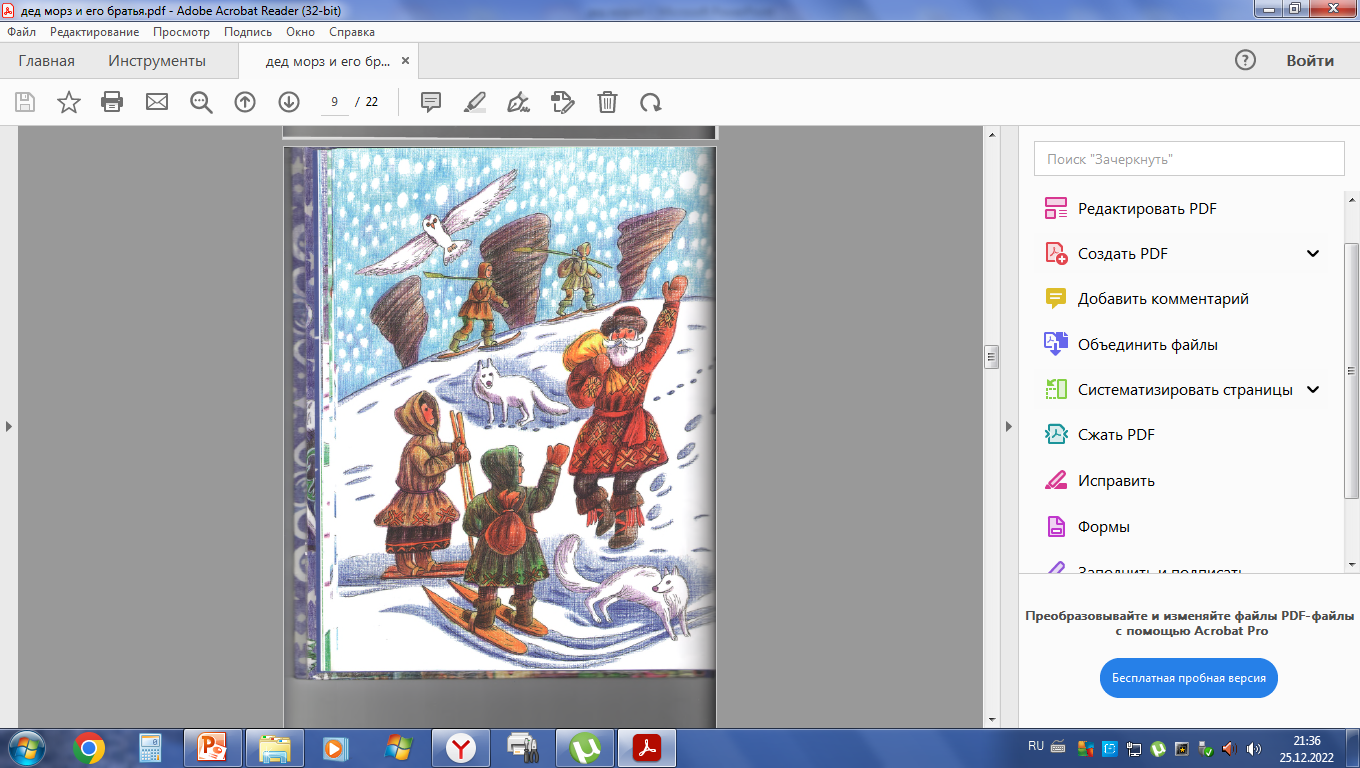 Кодзыд Поль (Коми)
Снегурочка (Кострома)
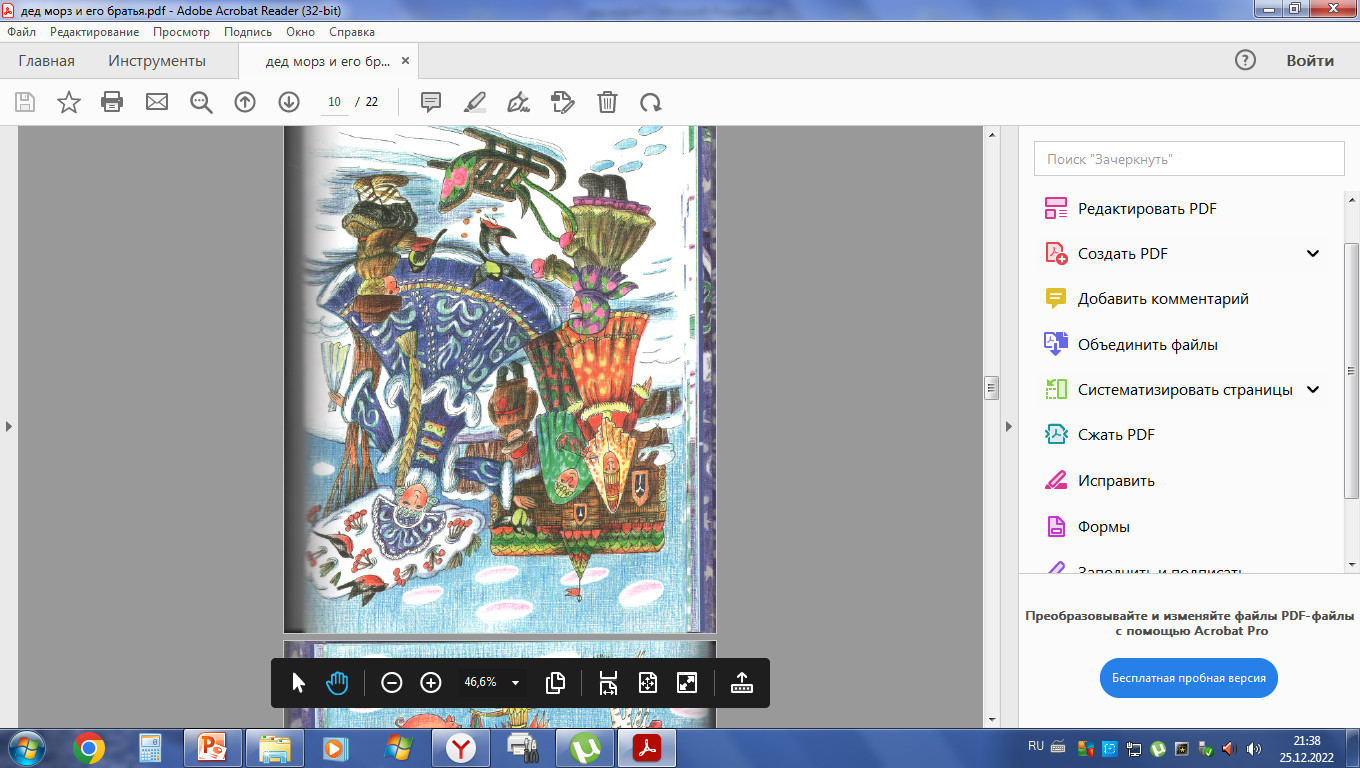 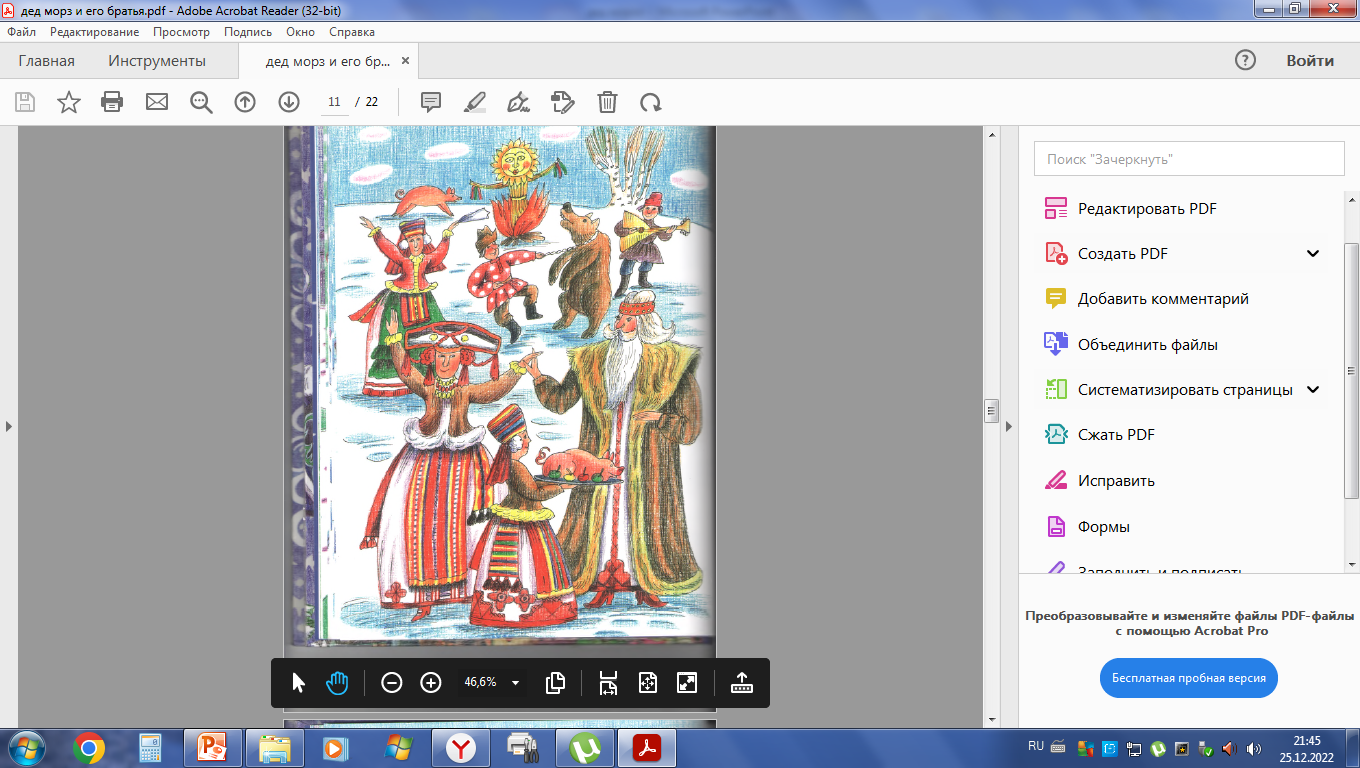 Якшамо Атя (Мордовия)
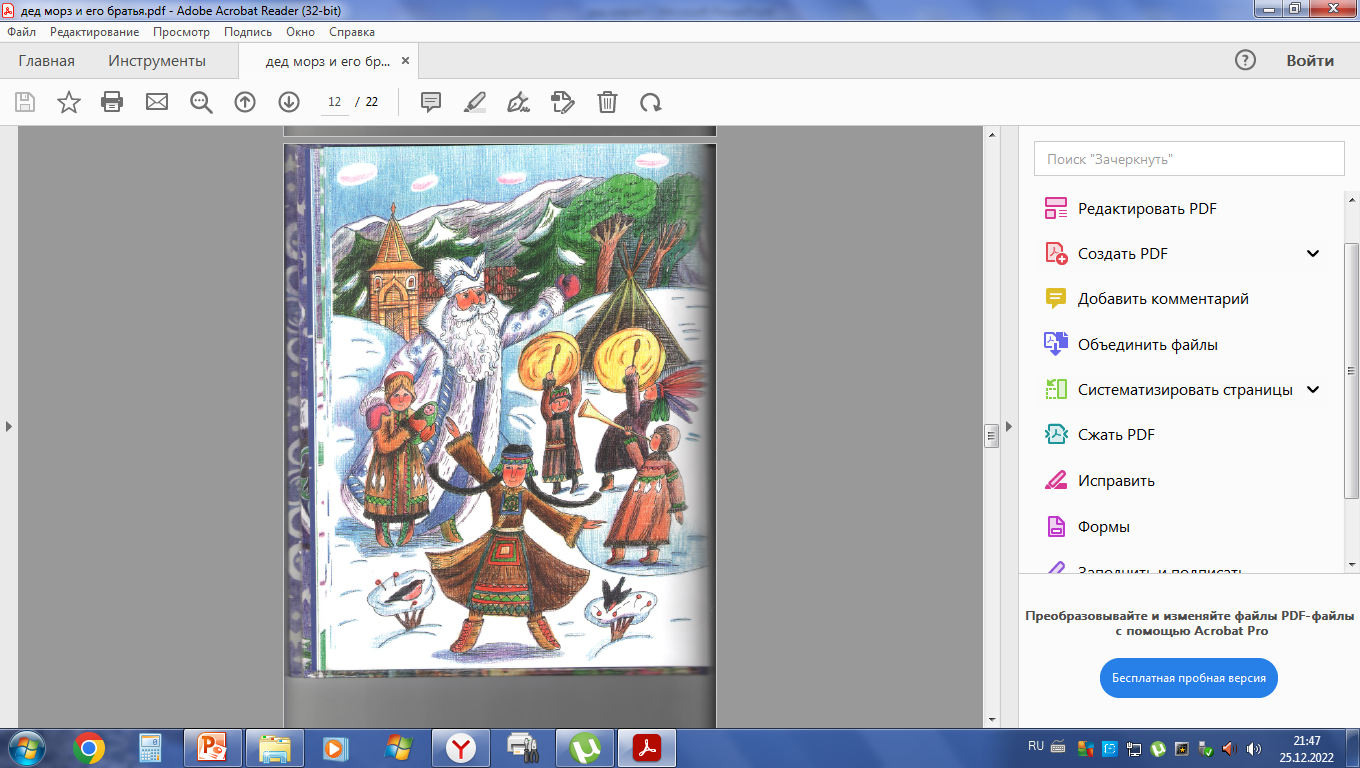 Байкальский Дед Мороз
(Прибайкалье)
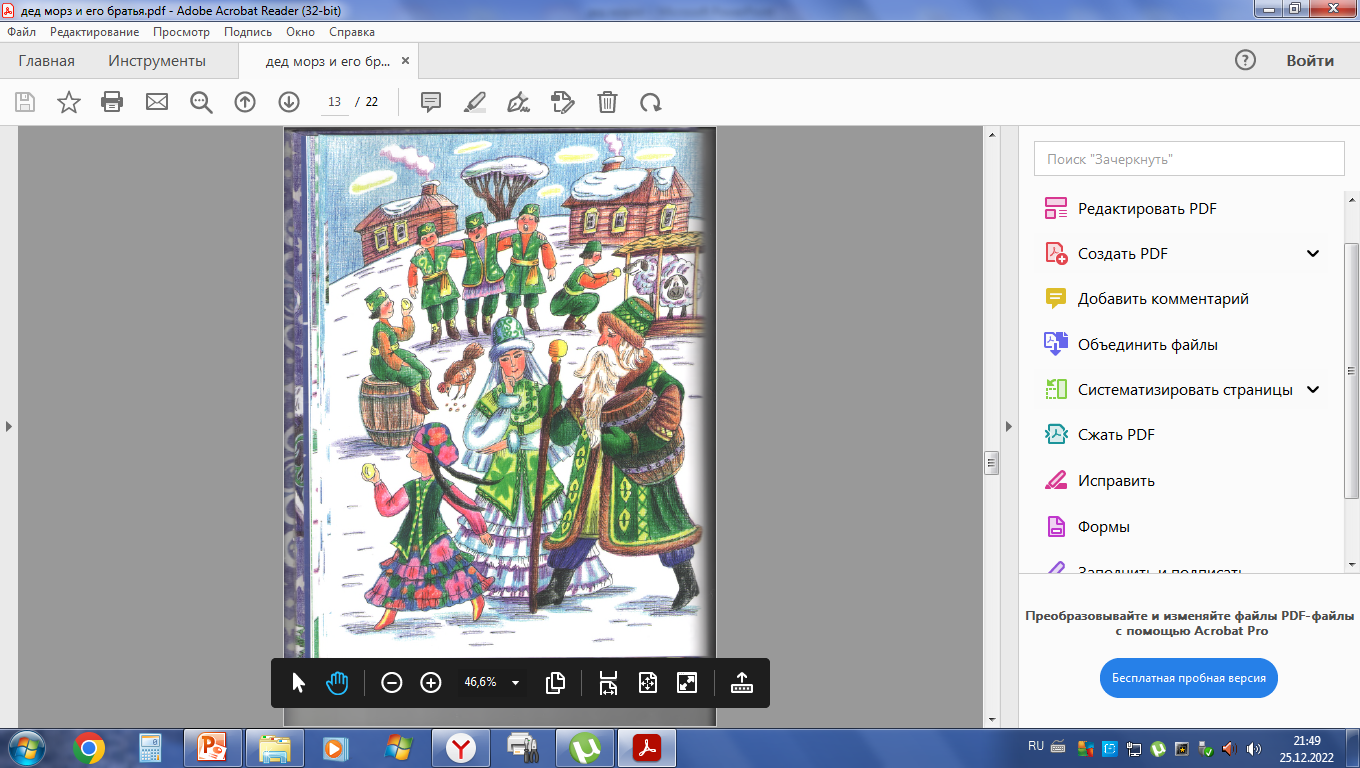 Кыш Бабай (Татарстан)
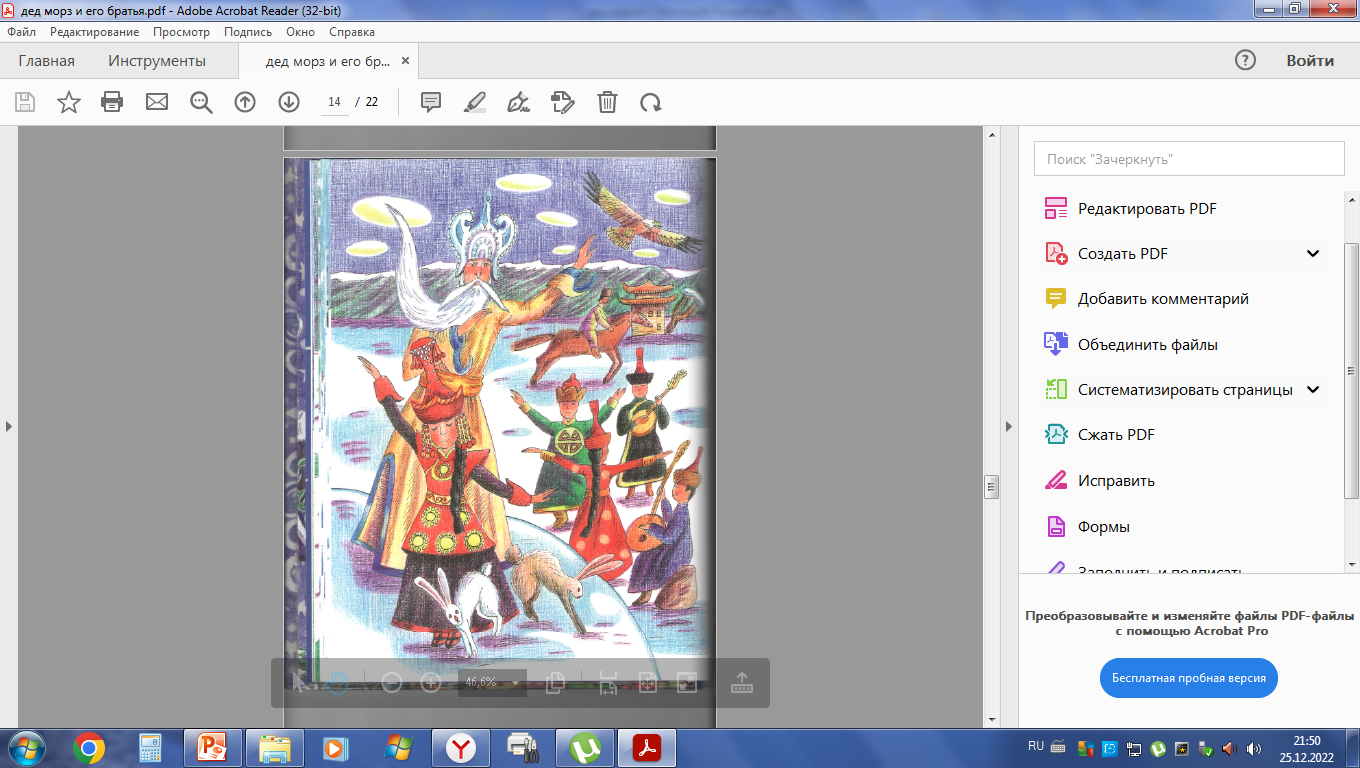 Соок- Ирей (Тыва)
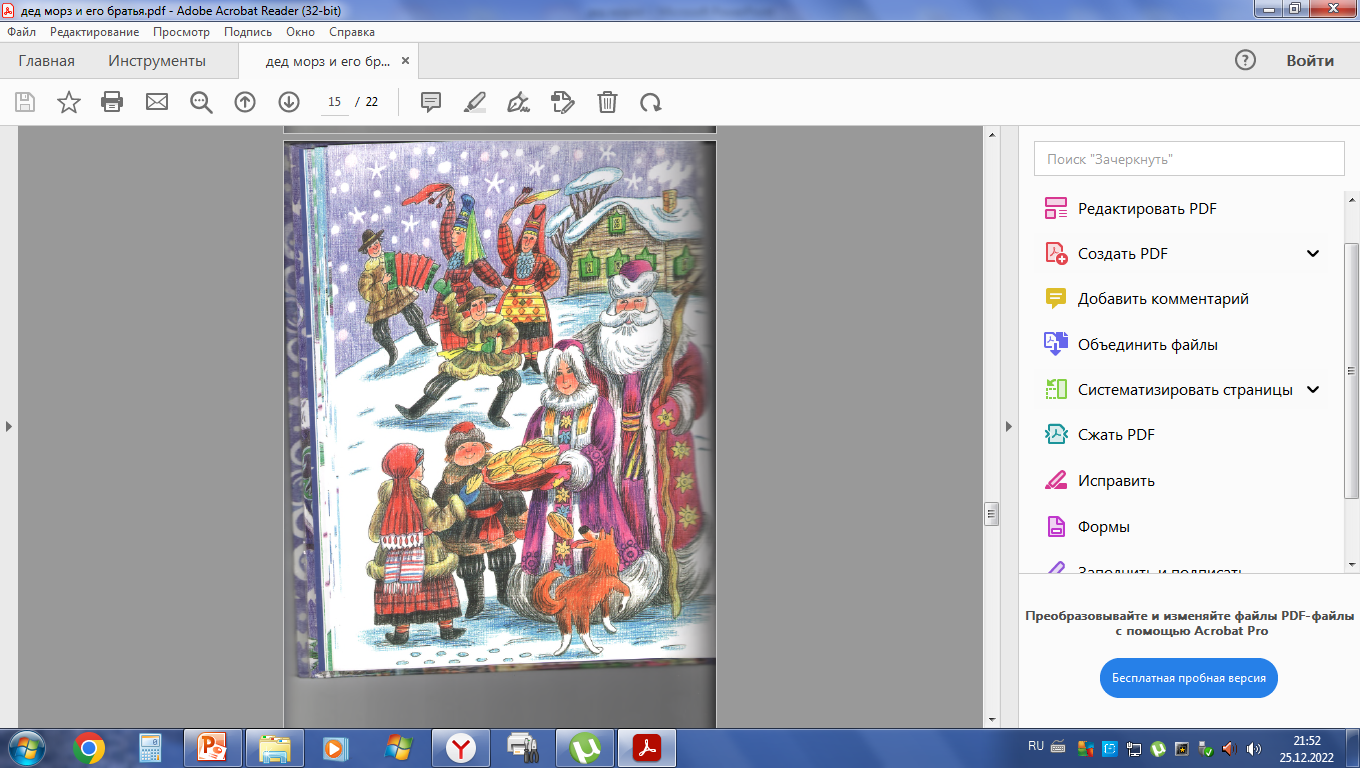 Тол Бабай (Удмуртия)
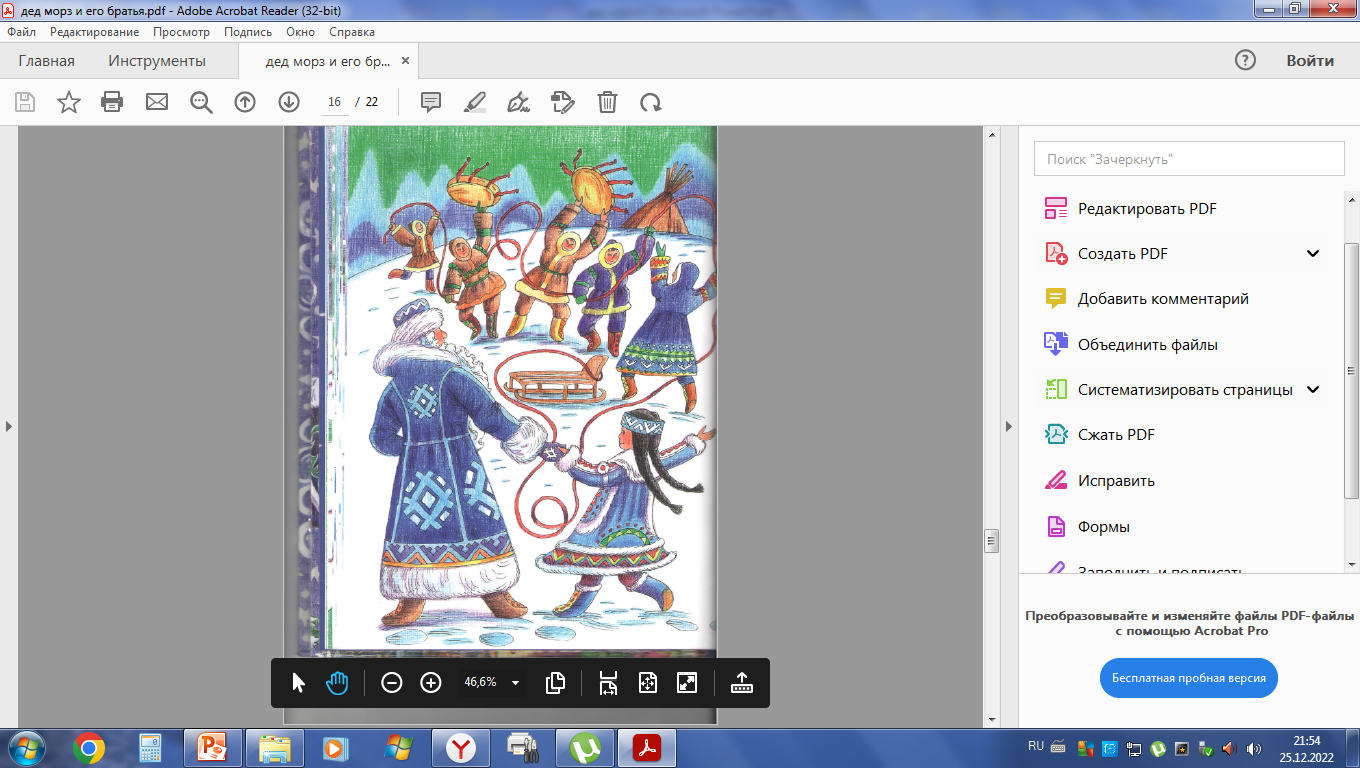 Ики Морозович 
(Ханты- Мансийский автономный округ)
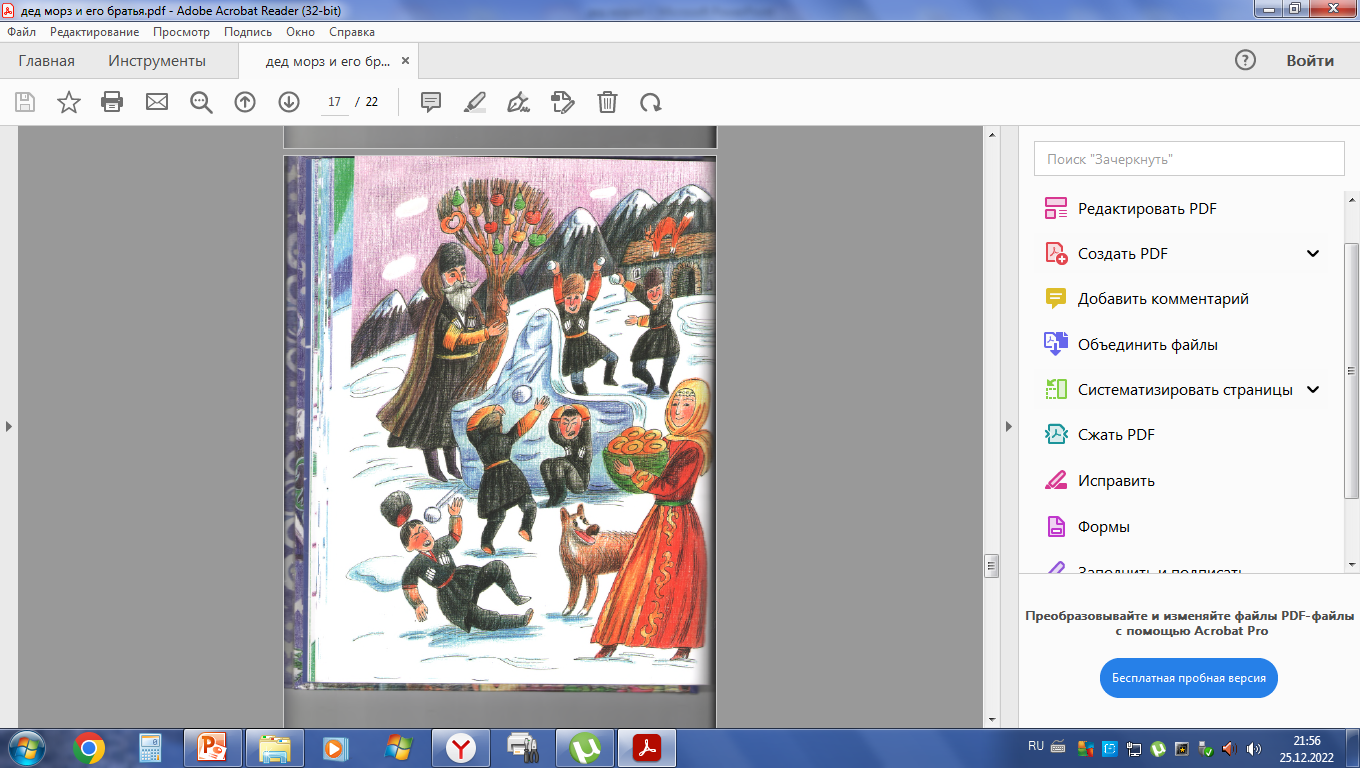 Гор Дада (Чечня)
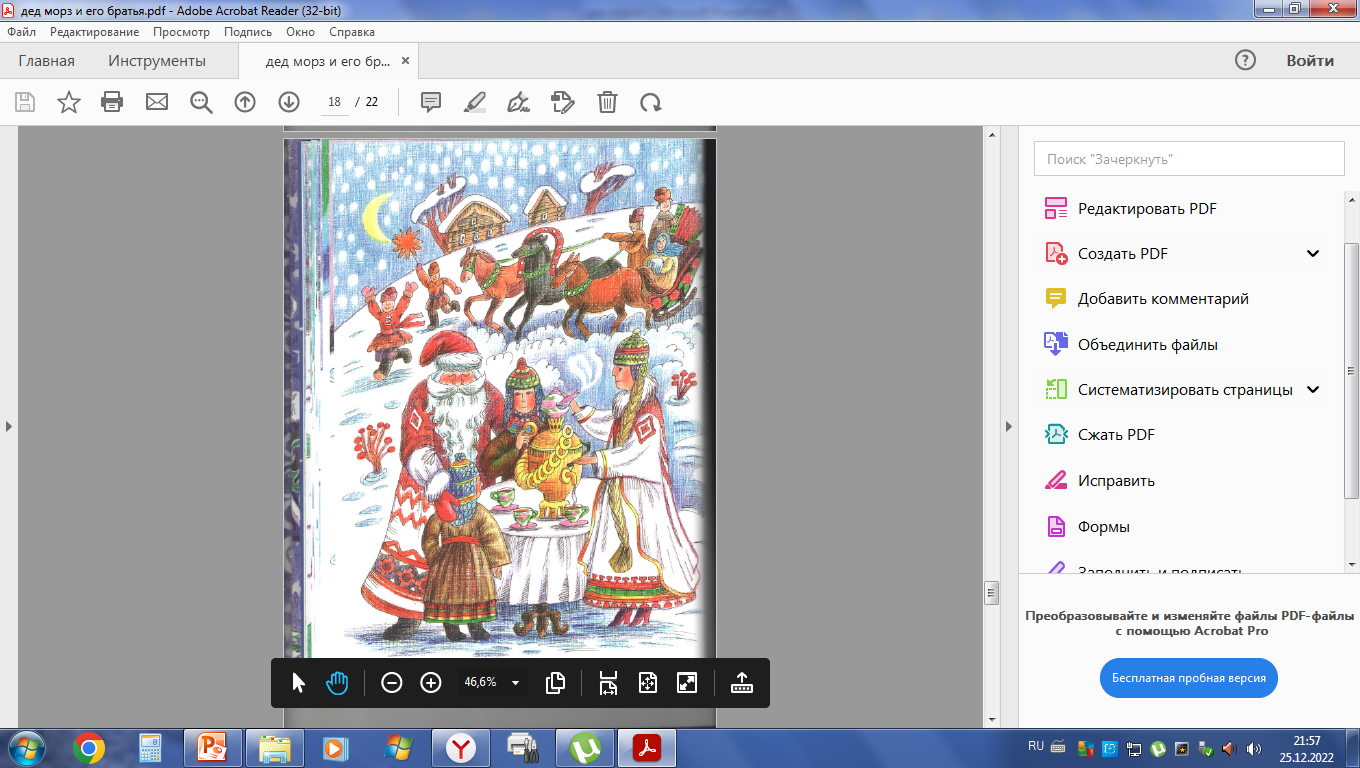 Хёл Мучи (Чувашия)
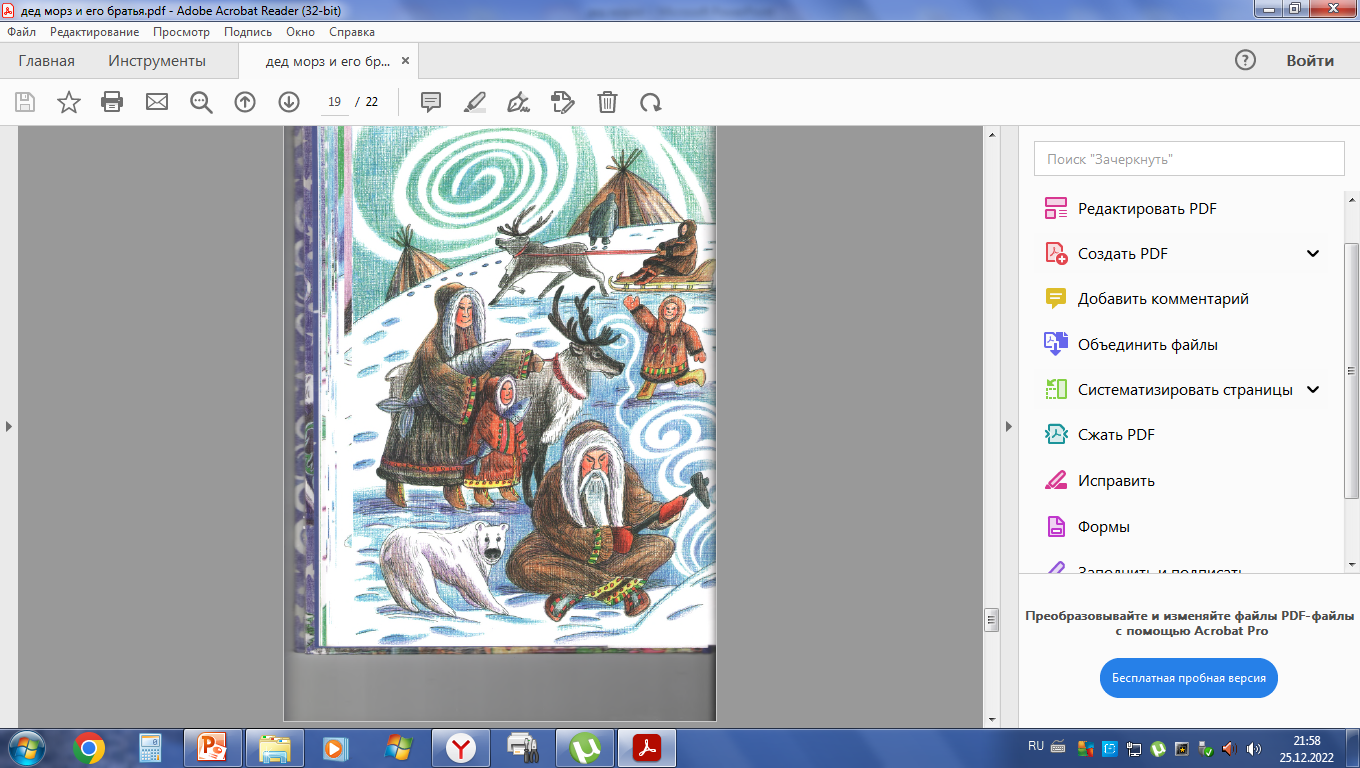 Тыкывак (Чукотка)
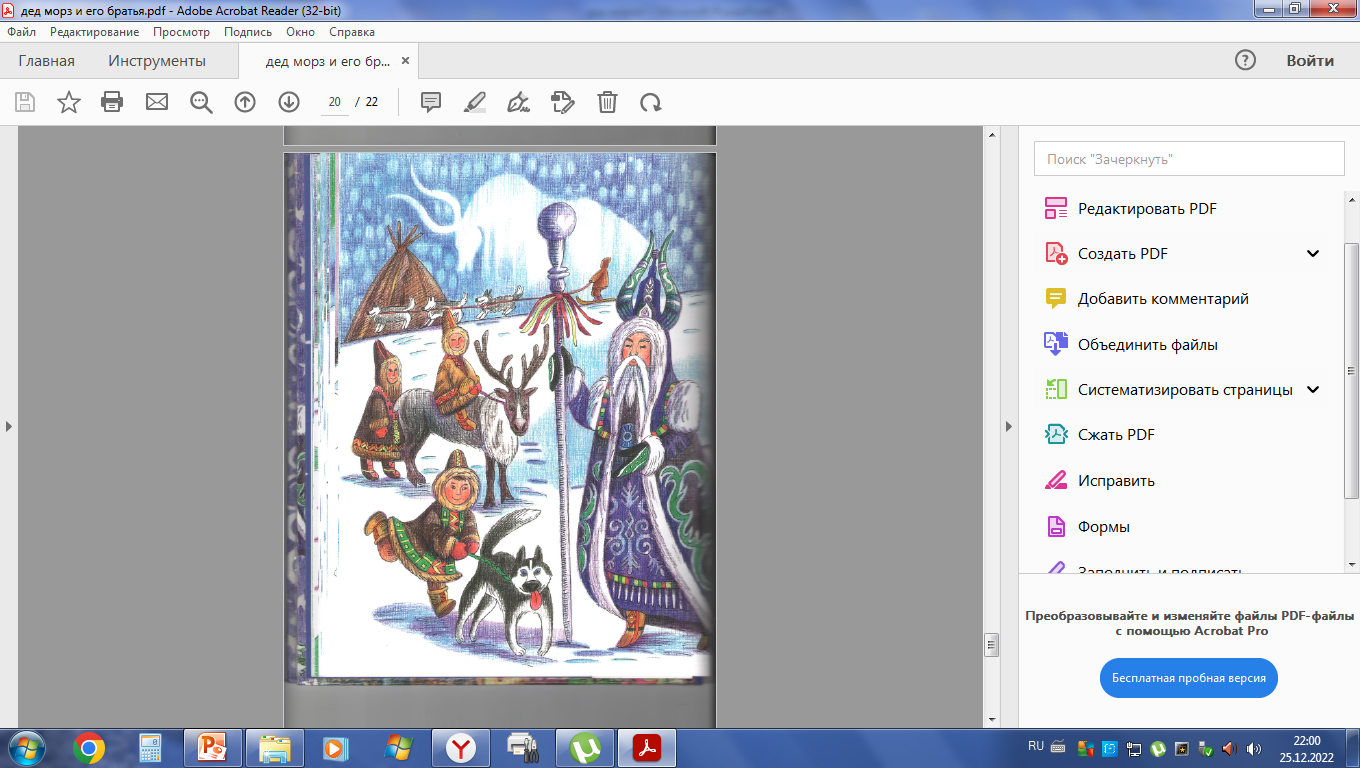 Чысхаан (Якутия)
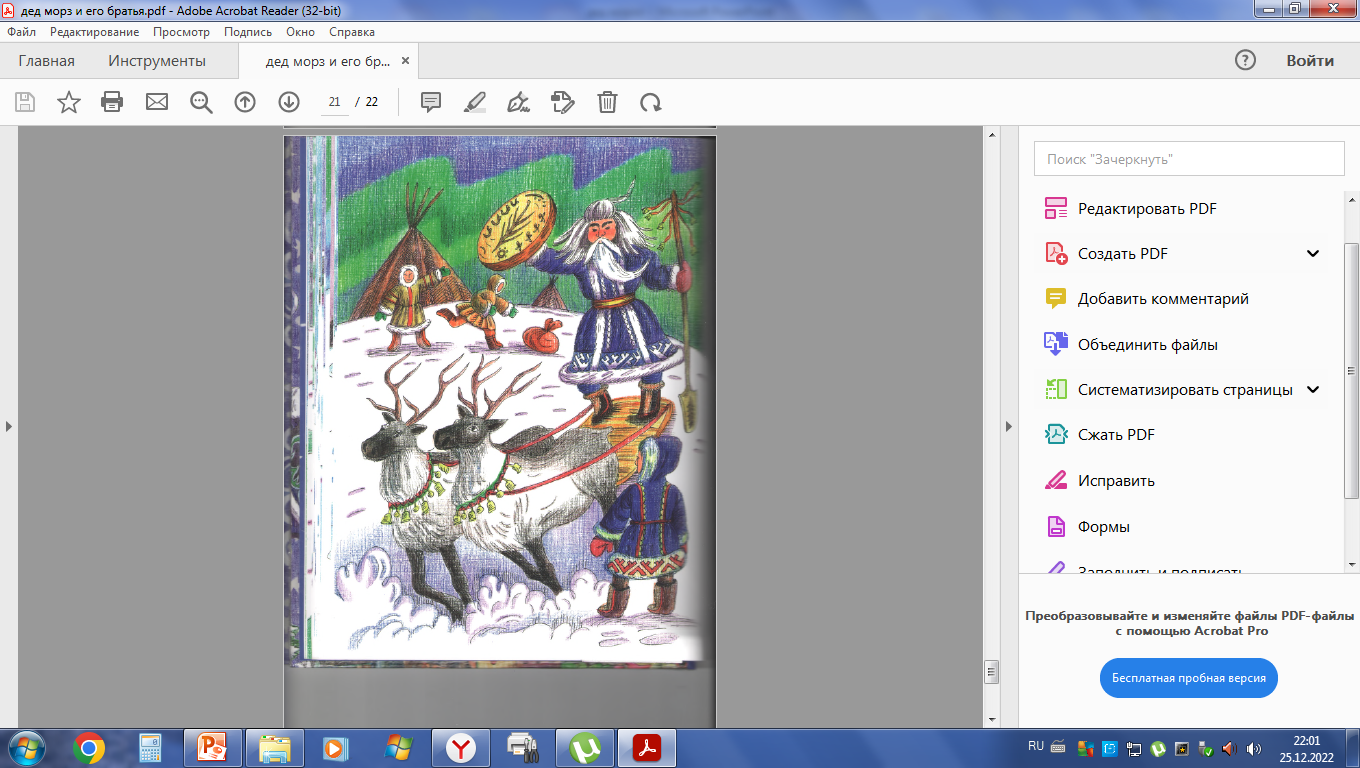 Ямал Ири 
(Ямало- Ненецкий автономный округ)